Challenge mathématique 2024 – 2025
Manche 2 – Niveau 2A (problème 1 jour 3)

Les outils du peintre
Le peintre a 120 outils : des pinceaux, des tubes de gouache et des palettes de peinture.
Voici les pinceaux du peintre :


Il utilise aussi 53 tubes de gouache
et des palettes de peinture.
Combien a-t-il de palettes ?
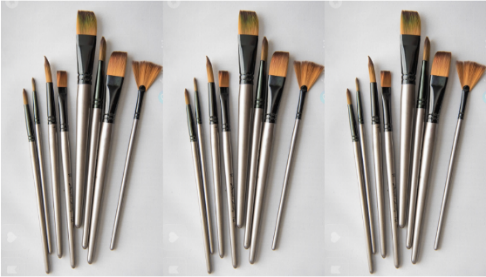 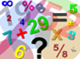 Mission mathématiques 68
Challenge mathématique 2024 – 2025
Manche 2 – Niveau 2A (problème 2 jour 3)

Les couleurs
Voici les pastilles de couleur
du professeur de dessin : 



Dans une autre boite, il a aussi 75 pastilles à paillettes.
Combien de pastilles à paillettes a-t-il de plus que de pastilles de couleur ?
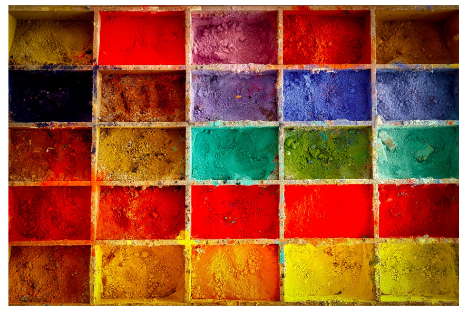 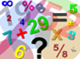 Mission mathématiques 68
Challenge mathématique 2024 – 2025
Manche 2 – Niveau 2A










Bonus n°2 : production d’énoncé
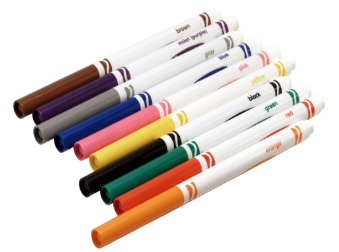 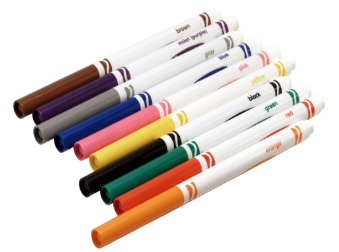 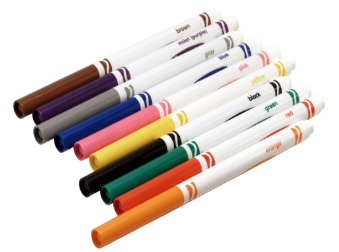 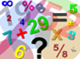 Mission mathématiques 68